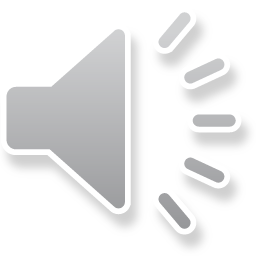 Ôn và khởi động
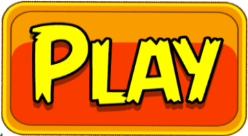 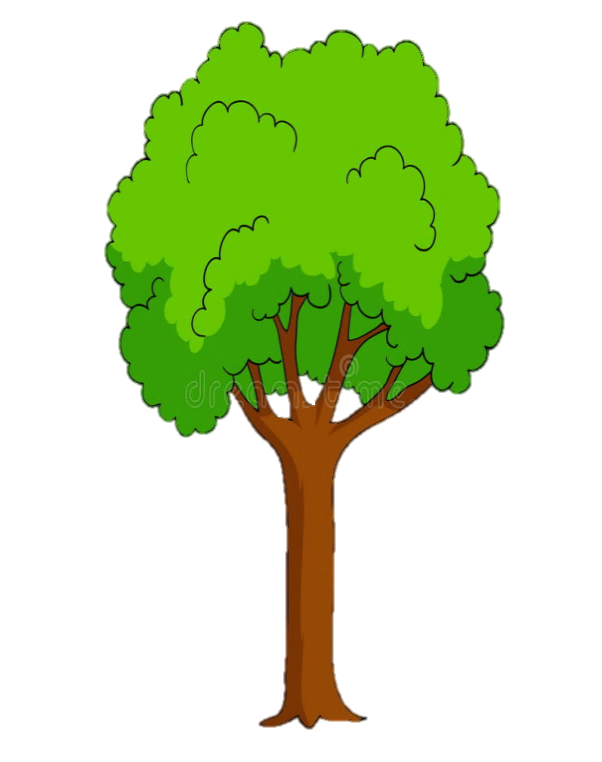 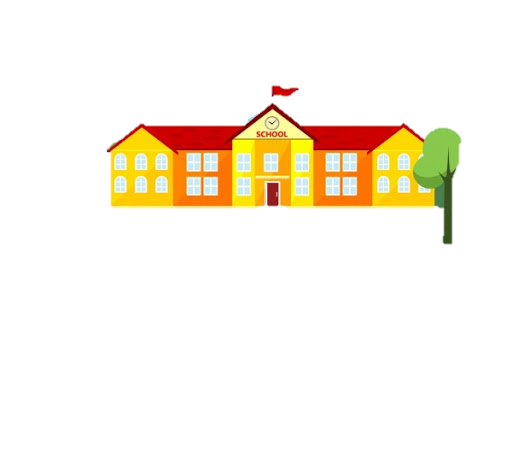 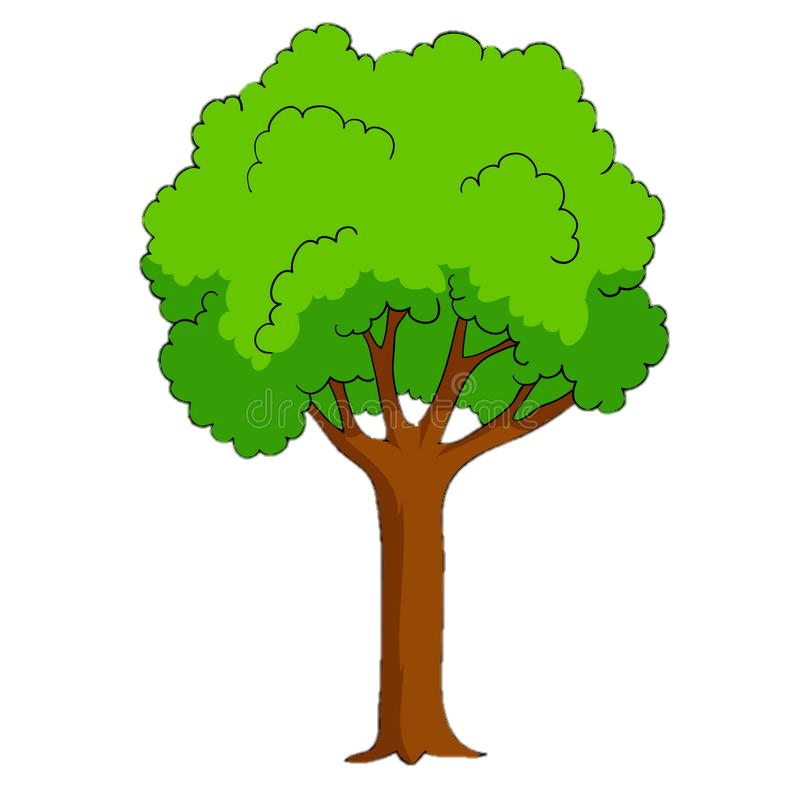 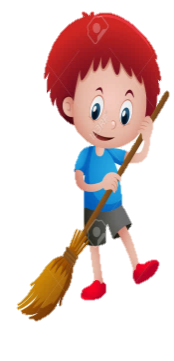 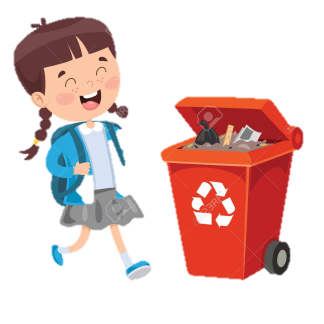 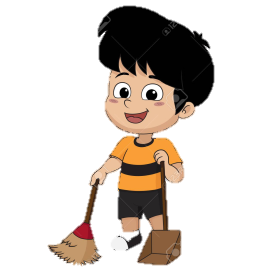 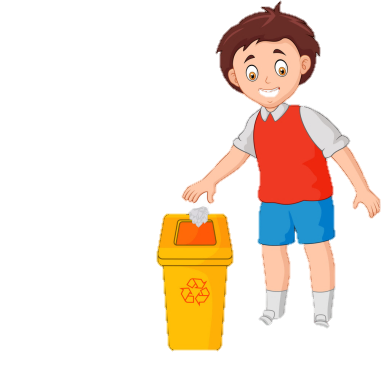 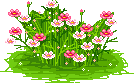 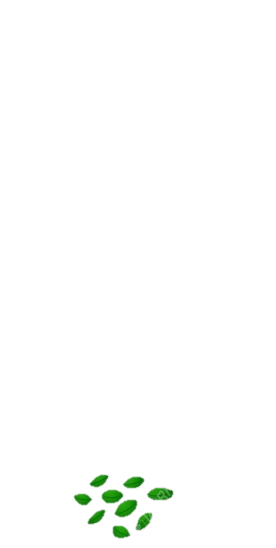 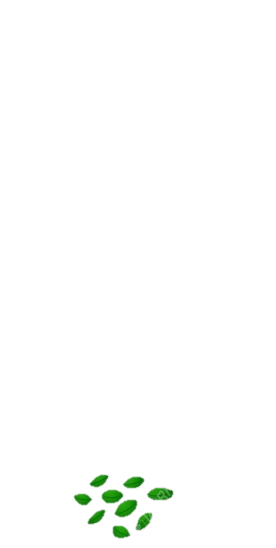 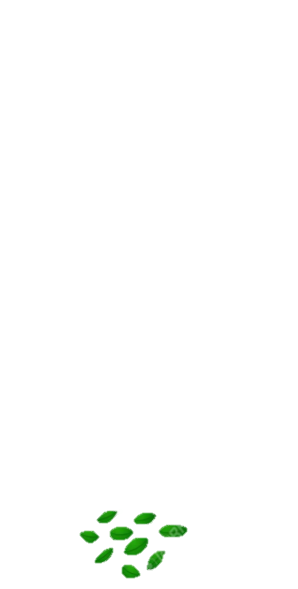 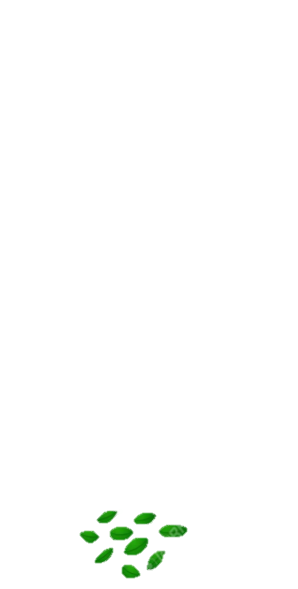 1
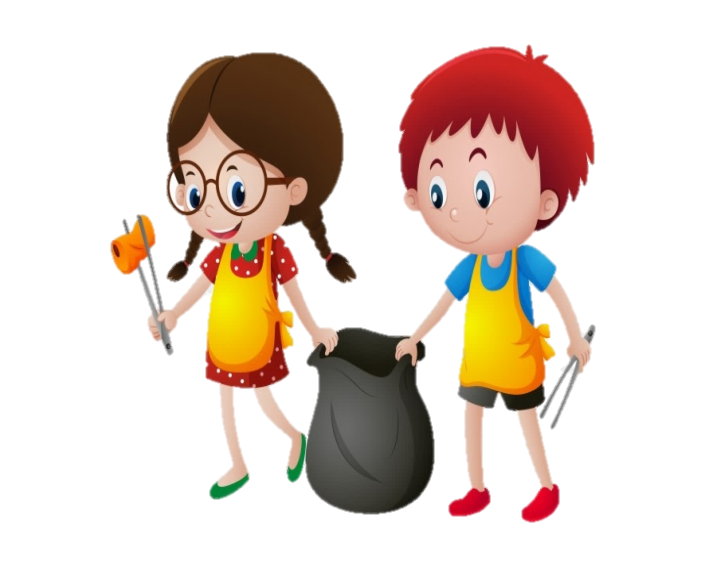 3
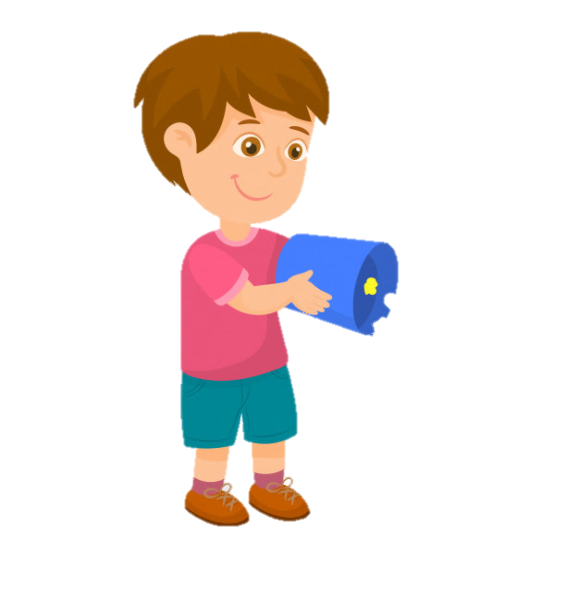 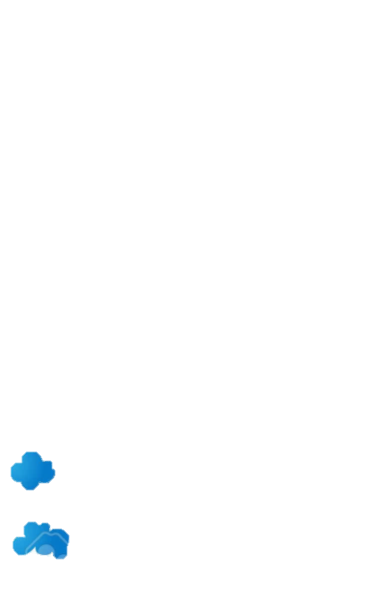 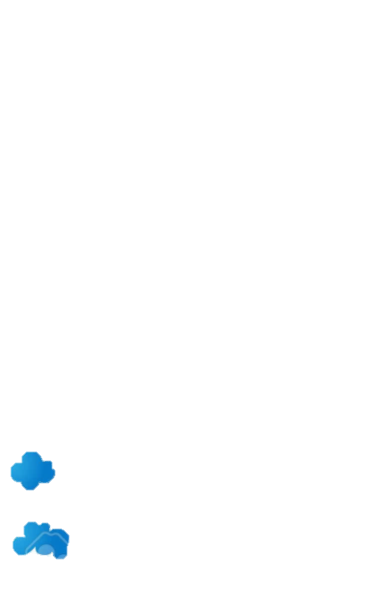 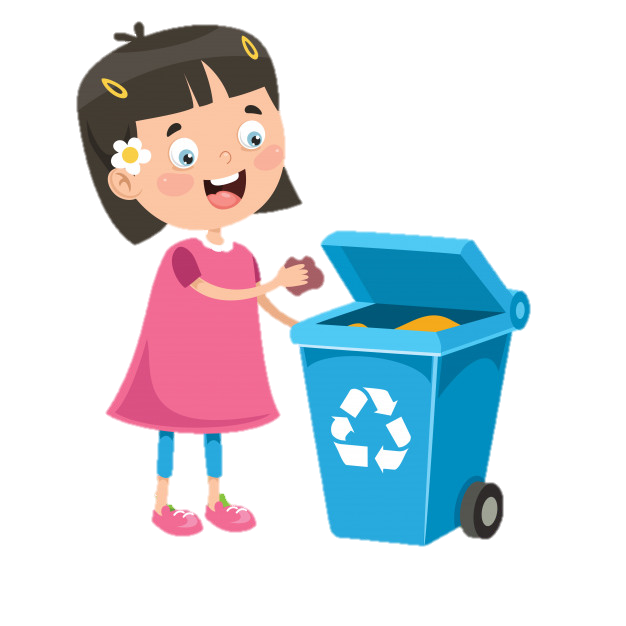 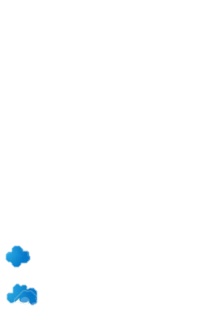 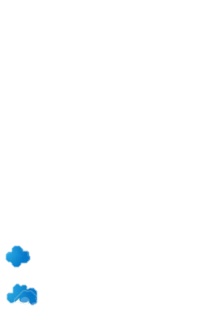 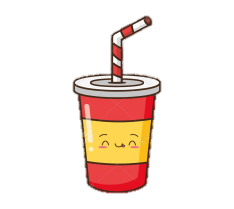 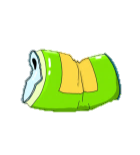 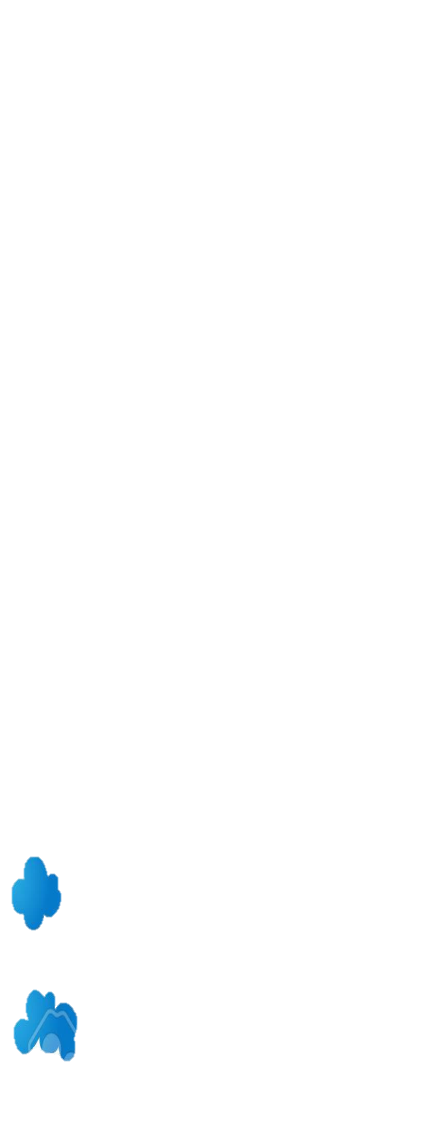 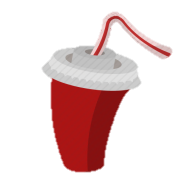 4
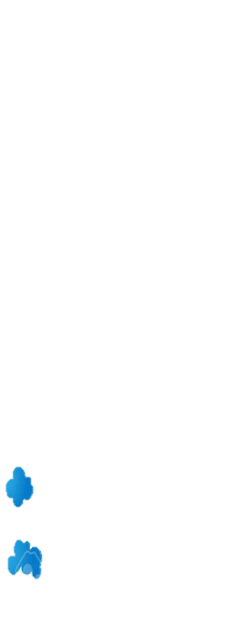 2
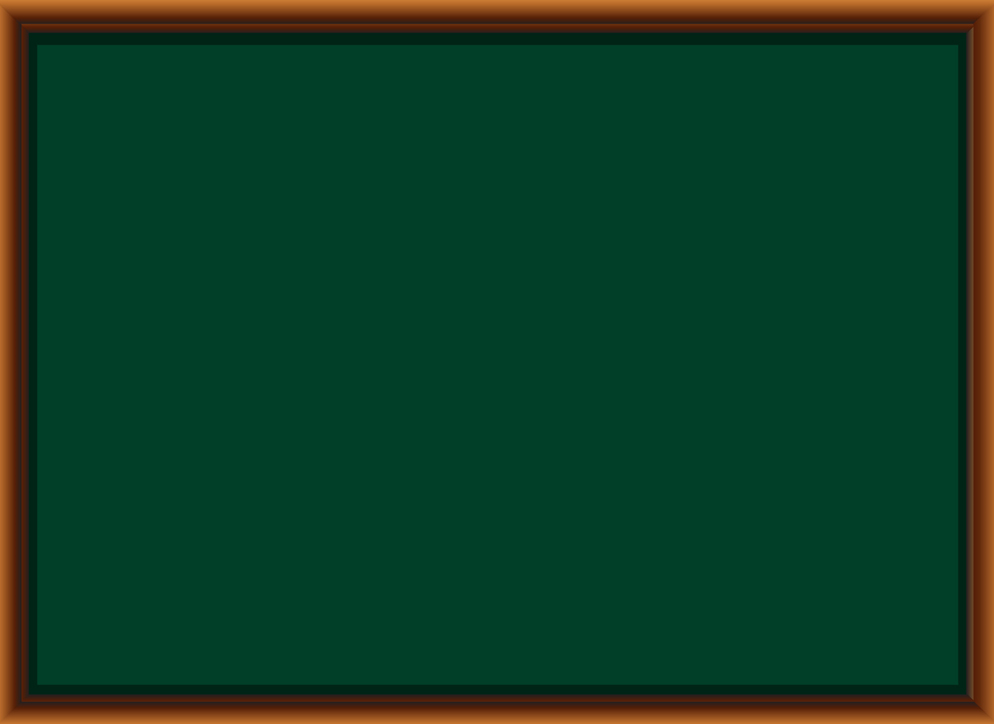 Bài Thả Diều em học trong bài 
trước của nhà thơ nào?
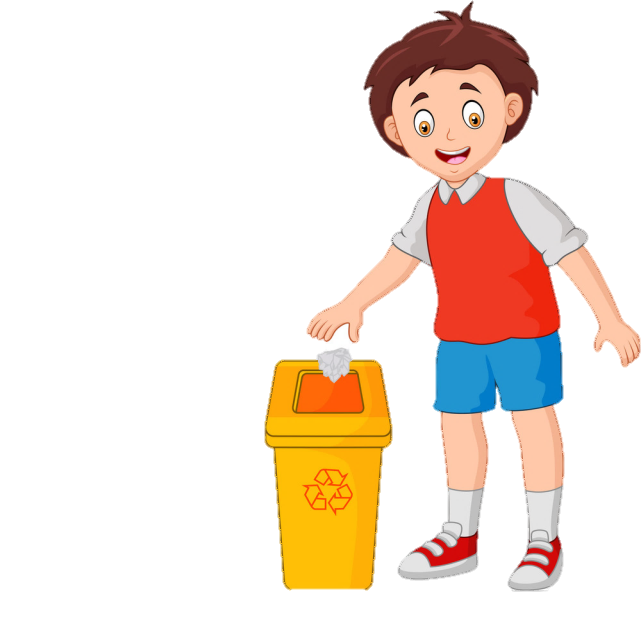 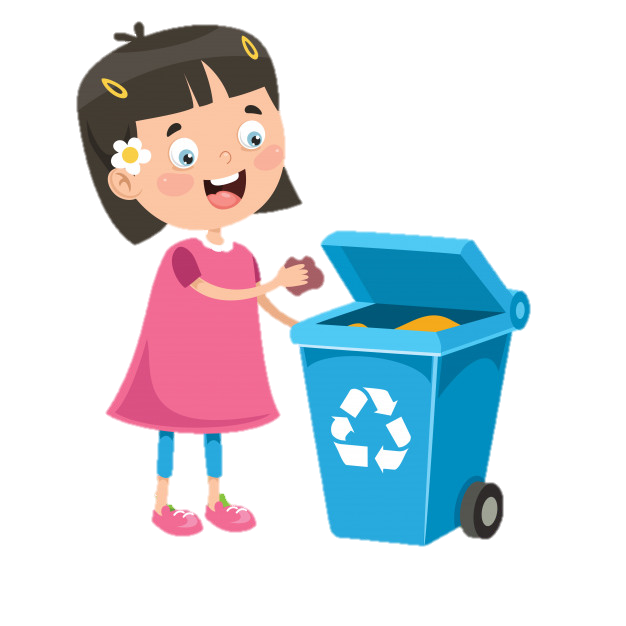 A. Tô Hoài
B. Trần Đăng Khoa
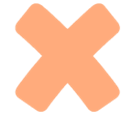 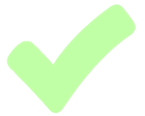 C. Bảo Châu
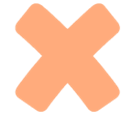 D. Xuân Diệu
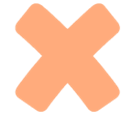 Trở về
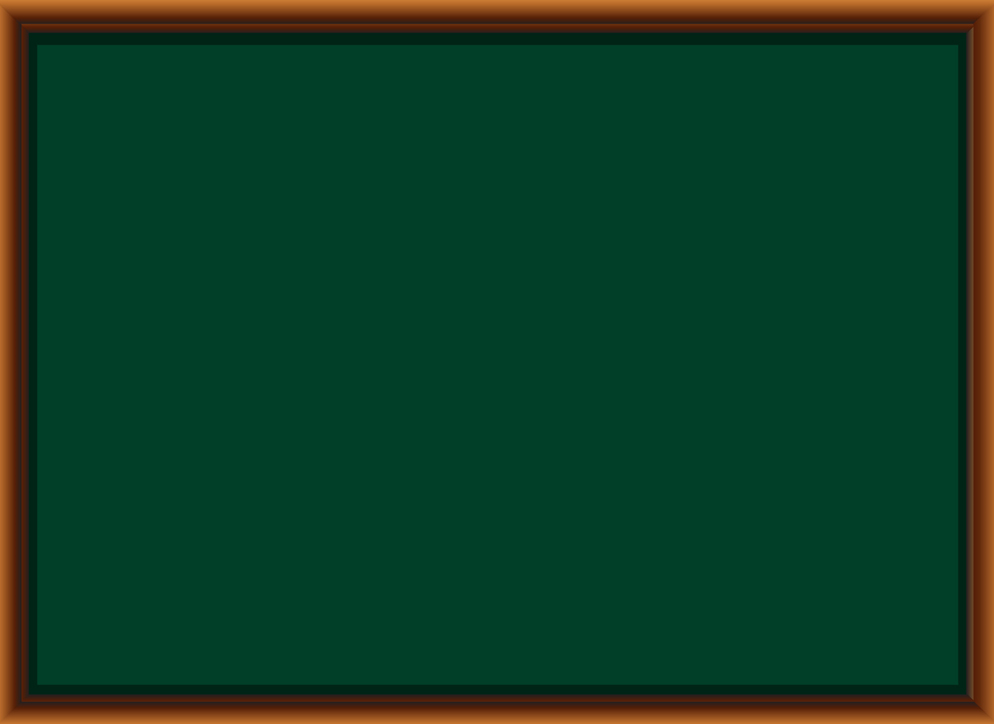 Khổ thơ đầu bài thơ Thả diều, diều thành cái gì?
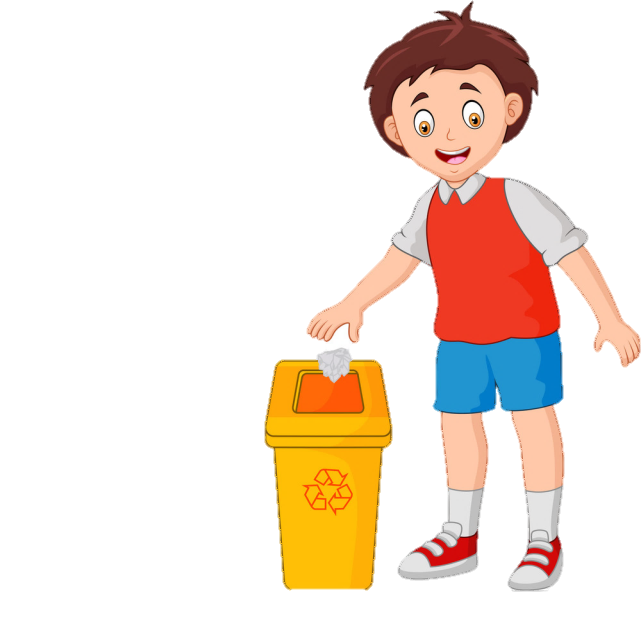 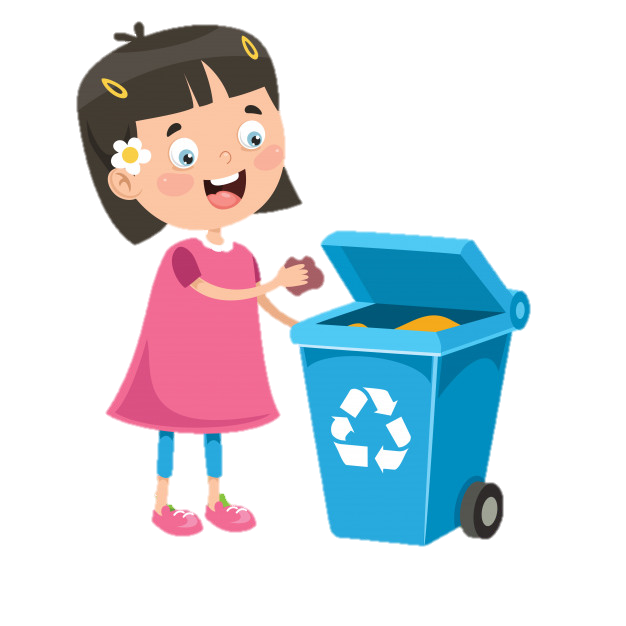 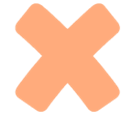 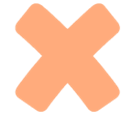 A. chiếc thuyền
B. hạt cau
D. trăng vàng
C.sông Ngân
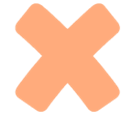 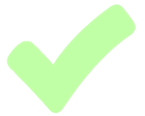 Trở về
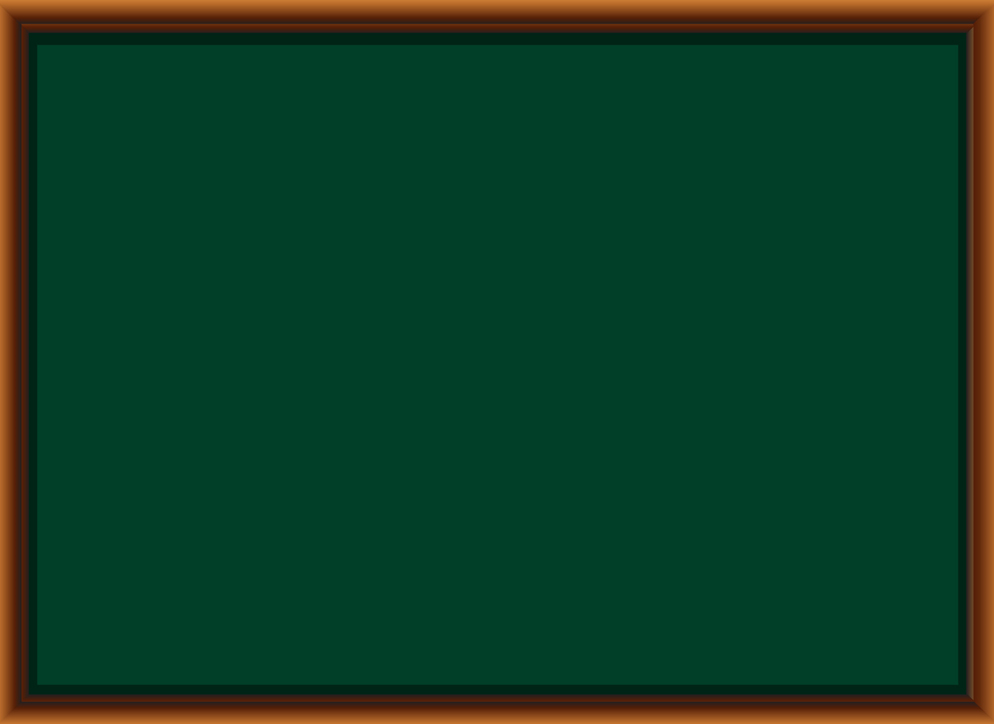 Vật dụng làm từ tre nứa, có hình tròn, dùng để phơi thóc là cái gì?
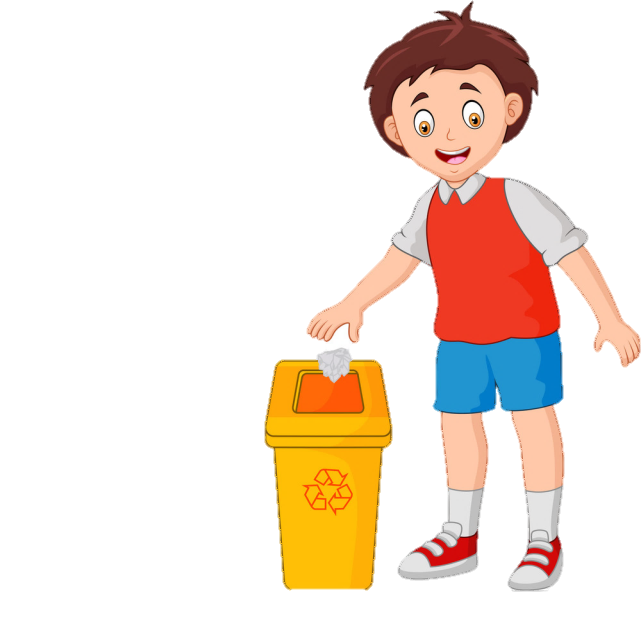 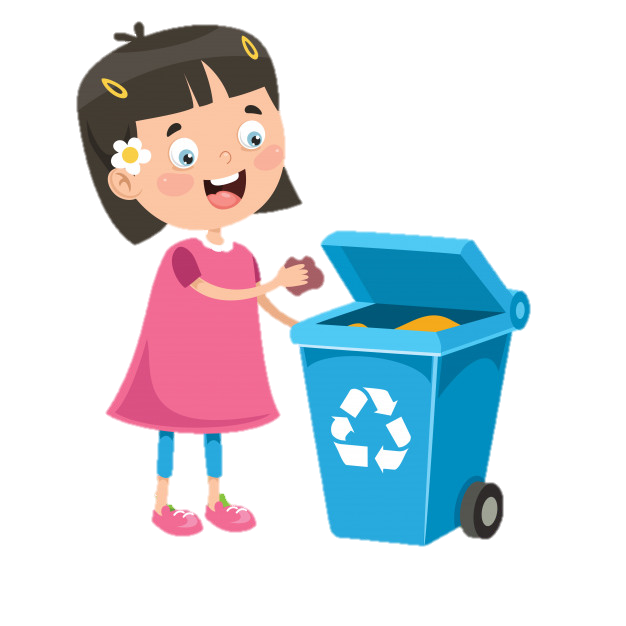 B. nồi
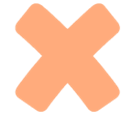 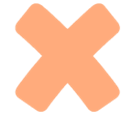 A. rổ
C. nong
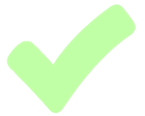 D. bao
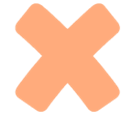 Trở về
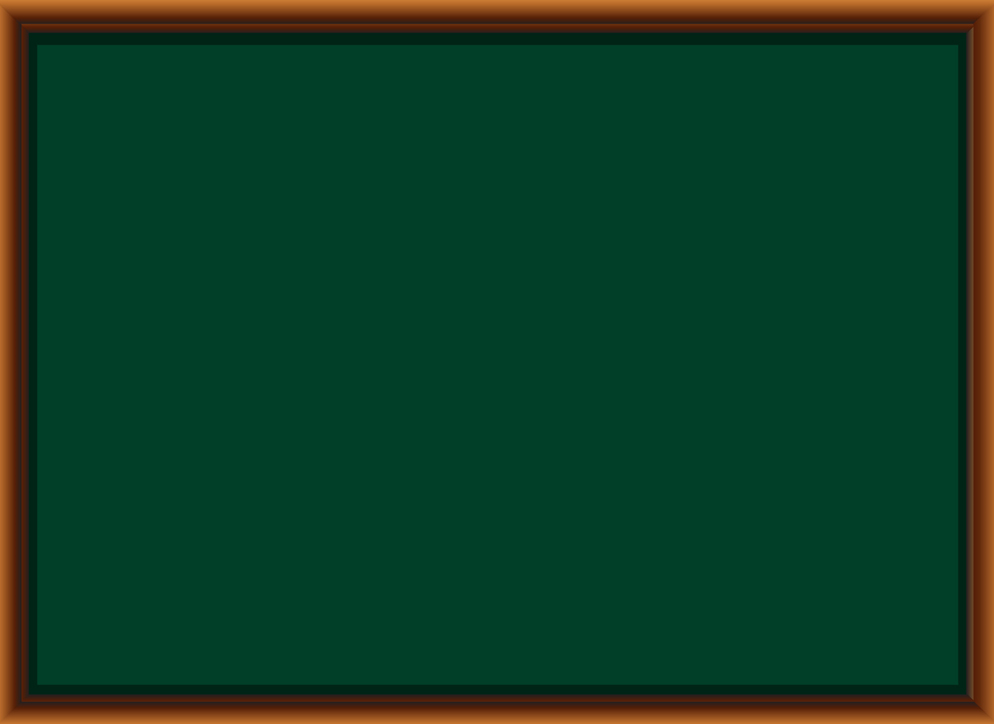 Điền tiếp vào chỗ trống:
Cánh diều xanh lúa
Uốn cong.....
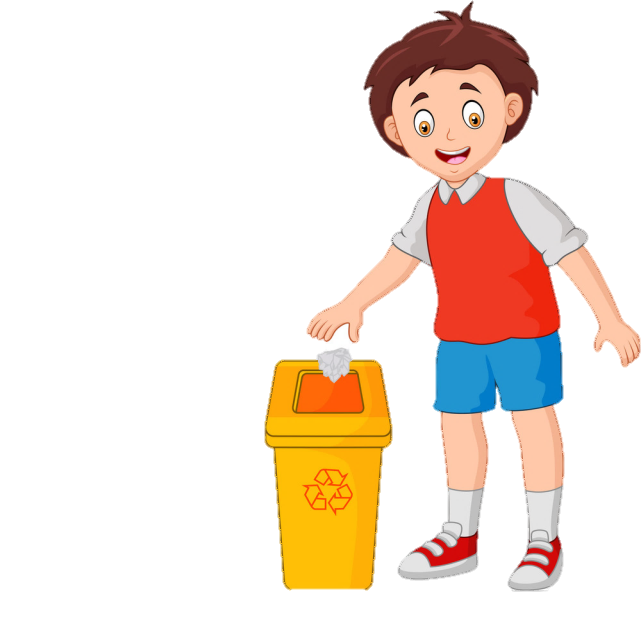 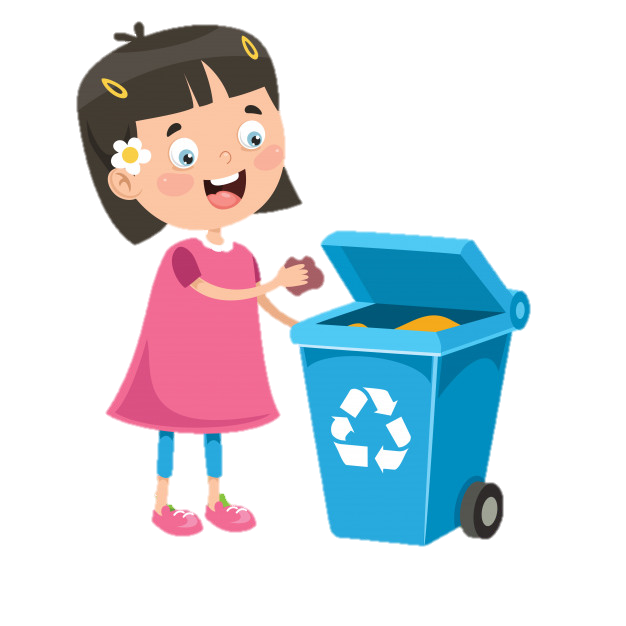 B. làng xóm
A. tre xanh
C. tre làng
D. nhà em
Trở về
Thứ sáu ngày 19 tháng 11 năm 2021
Tiếng việt
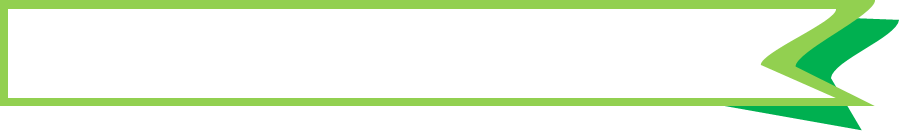 Tớ là lê-gô
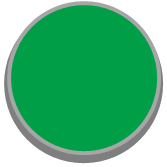 Bài
22
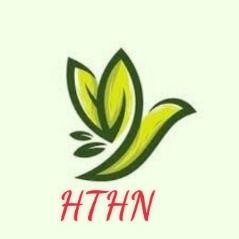 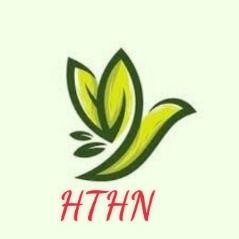 Tiết 1 + 2
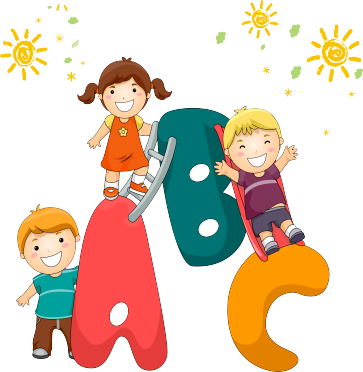 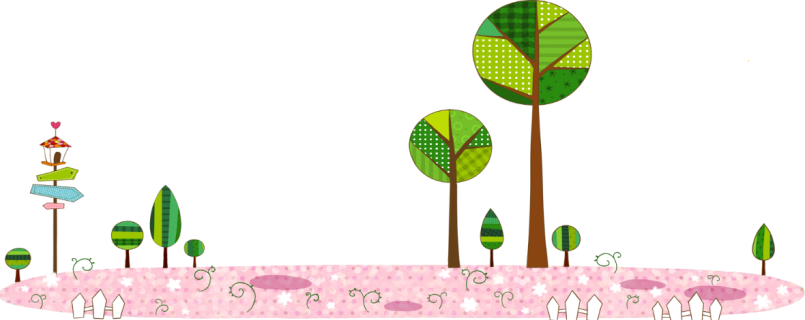 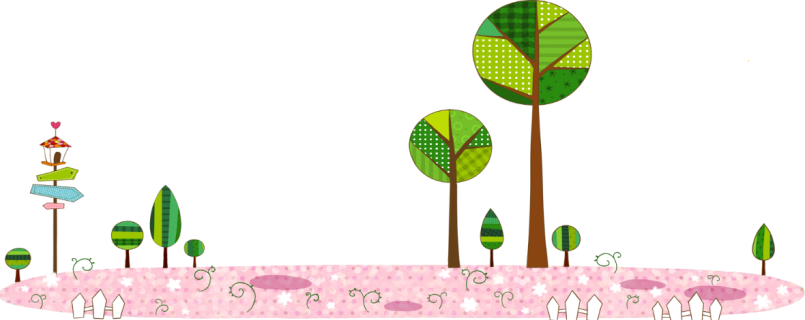 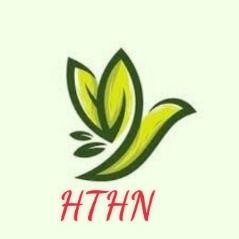 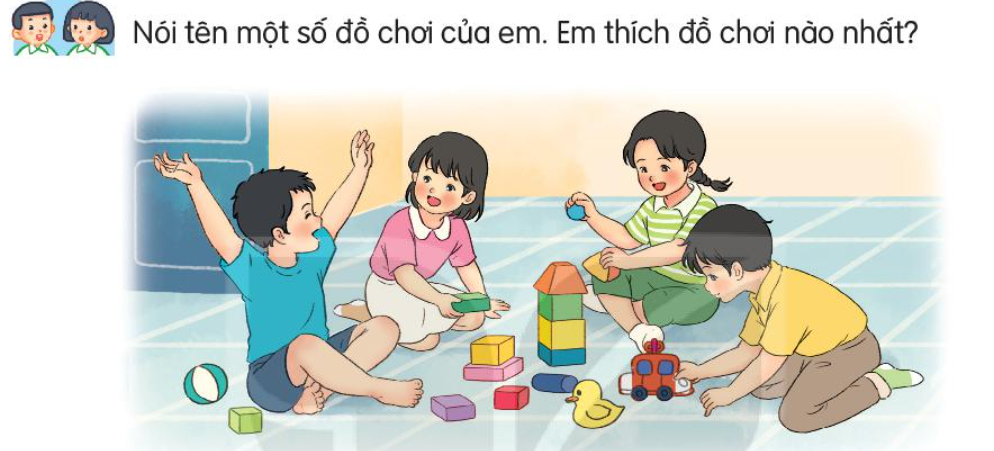 Đọc mẫu
Tớ là lê-gô
Tớ là lê-gô. Nhiều bạn gọi tớ là đồ chơi lắp ráp. Các bạn có nhận ra tớ không?
   Để tớ giới thiệu với các bạn về gia đình của tớ nhé. Tớ có rất nhiều anh chị em. Chúng tớ là những khối nhỏ đầy màu sắc. Hầu hết chúng tớ có hình viên gạch. Một số thành viên có hình nhân vật tí hon và các hình xinh xắn khác.
   Từ những mảnh ghép nhỏ bé, chúng tớ kết hợp với nhau để tạo ra cả một thế giới kì diệu. Các bạn có thể lắp ráp nhà cửa, xe cộ, người máy... theo ý thích. Sau đó các bạn tháo rời ra để ghép thành những vật khác. 
   Chúng tớ giúp các bạn có trí tưởng tượng phong phú, khả năng sáng tạo và tính kiên nhẫn. Nào, các bạn đã sẵn sàng chơi cùng chúng tớ chưa?
(Bảo châu)
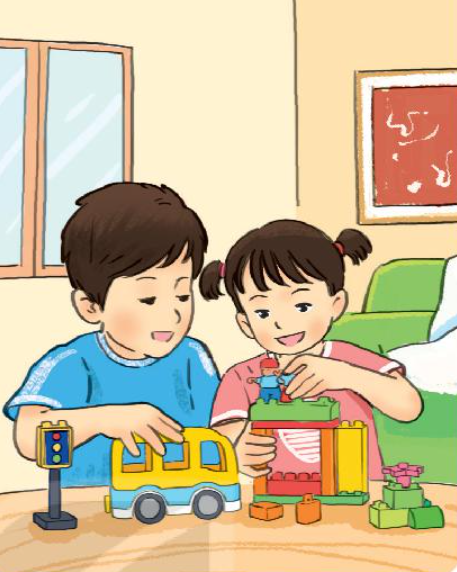 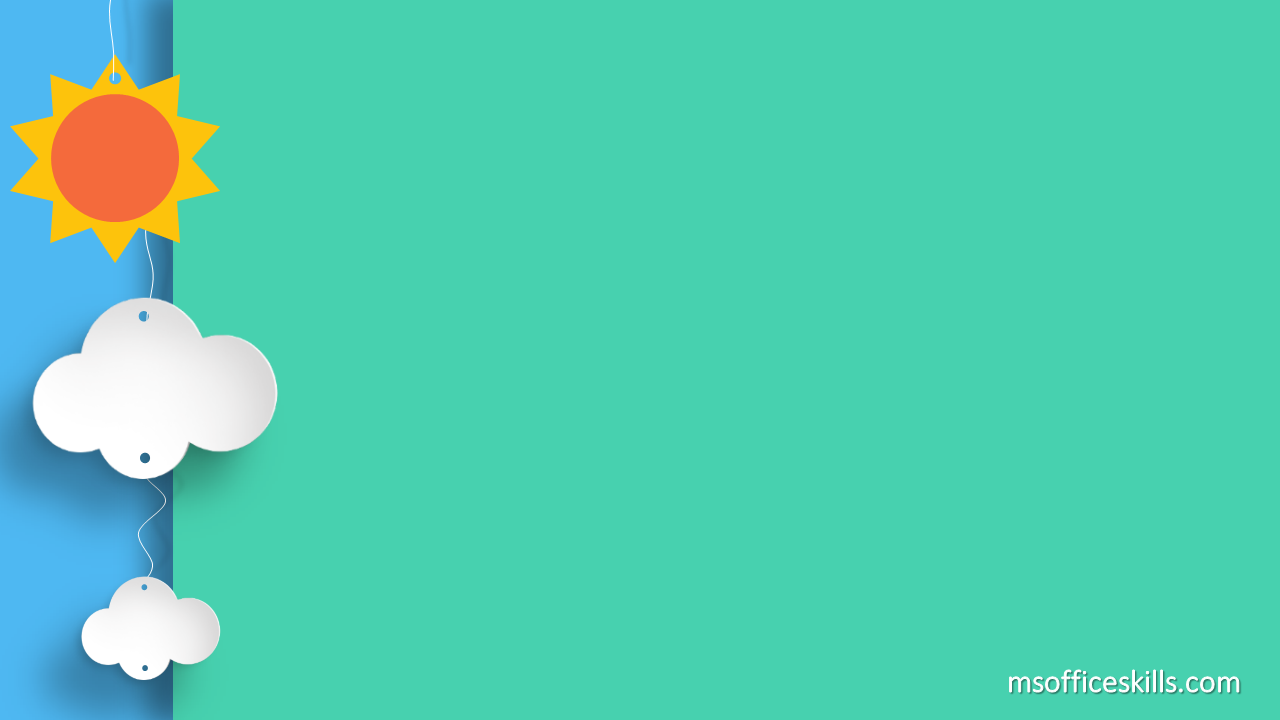 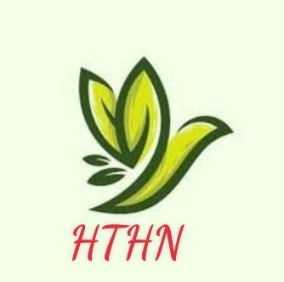 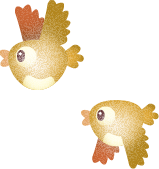 lắp ráp
Lắp các bộ phận vào với nhau cho đúng vị trí để tạo nên một đồ vật hoàn chỉnh
GIẢI NGHĨA TỪ
Tớ là lê-gô
2
3
1
Tớ là lê-gô. Nhiều bạn gọi tớ là đồ chơi lắp ráp. Các bạn có nhận ra tớ không?
   Để tớ giới thiệu với các bạn về gia đình của tớ nhé. Tớ có rất nhiều anh chị em. Chúng tớ là những khối nhỏ đầy màu sắc. Hầu hết chúng tớ có hình viên gạch. Một số thành viên có hình nhân vật tí hon và các hình xinh xắn khác.
   Từ những mảnh ghép nhỏ bé, chúng tớ kết hợp với nhau để tạo ra cả một thế giới kì diệu. Các bạn có thể lắp ráp nhà cửa, xe cộ, người máy... theo ý thích. Sau đó các bạn tháo rời ra để ghép thành những vật khác. 
   Chúng tớ giúp các bạn có trí tưởng tượng phong phú, khả năng sáng tạo và tính kiên nhẫn. Nào, các bạn đã sẵn sàng chơi cùng chúng tớ chưa?
(Bảo châu)
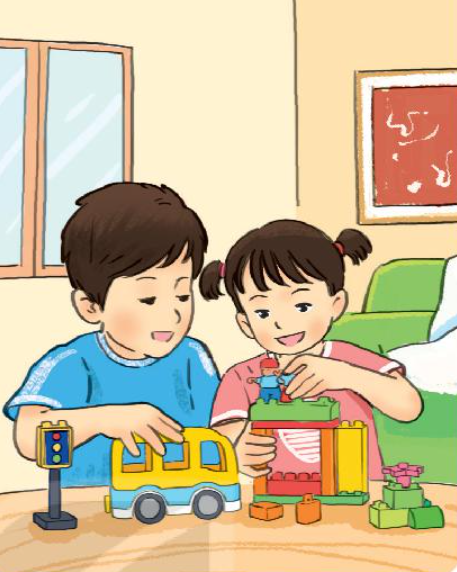 5
4
6
8
7
9
10
11
12
13
Đọc nối tiếp câu
Luyện đọc câu dài:
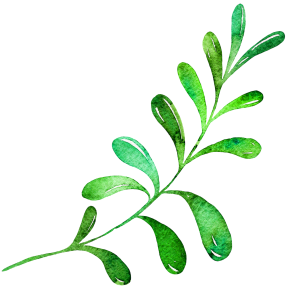 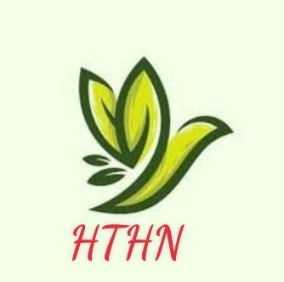 Chúng tớ giúp các bạn có trí tưởng tượng phong phú, khả năng sáng tạo và tính kiên nhẫn.
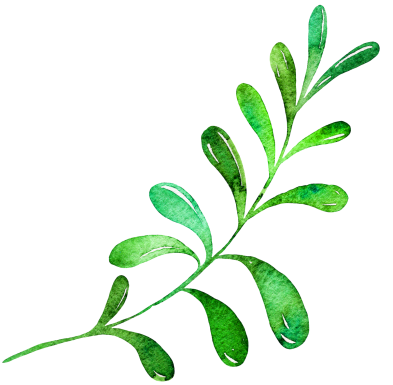 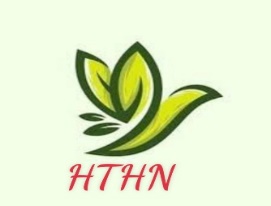 Tớ là lê-gô
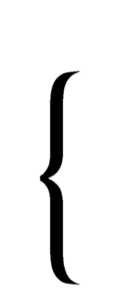 Tớ là lê-gô. Nhiều bạn gọi tớ là đồ chơi lắp ráp. Các bạn có nhận ra tớ không?
   Để tớ giới thiệu với các bạn về gia đình của tớ nhé. Tớ có rất nhiều anh chị em. Chúng tớ là những khối nhỏ đầy màu sắc. Hầu hết chúng tớ có hình viên gạch. Một số thành viên có hình nhân vật tí hon và các hình xinh xắn khác.
   Từ những mảnh ghép nhỏ bé, chúng tớ kết hợp với nhau để tạo ra cả một thế giới kì diệu. Các bạn có thể lắp ráp nhà cửa, xe cộ, người máy... theo ý thích. Sau đó các bạn tháo rời ra để ghép thành những vật khác. 
   Chúng tớ giúp các bạn có trí tưởng tượng phong phú, khả năng sáng tạo và tính kiên nhẫn. Nào, các bạn đã sẵn sàng chơi cùng chúng tớ chưa?
(Bảo châu)
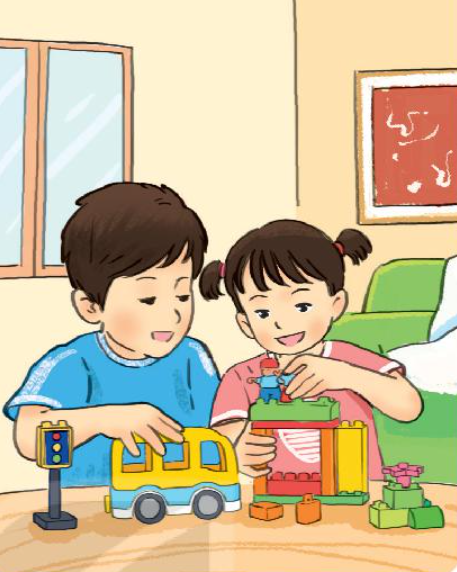 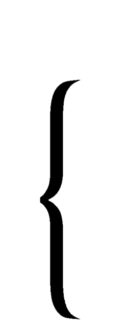 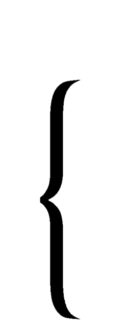 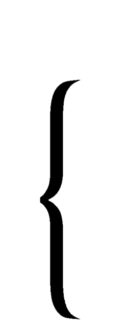 Đọc nối tiếp đoạn
Đọc toàn bài
Tớ là lê-gô
Tớ là lê-gô. Nhiều bạn gọi tớ là đồ chơi lắp ráp. Các bạn có nhận ra tớ không?
   Để tớ giới thiệu với các bạn về gia đình của tớ nhé. Tớ có rất nhiều anh chị em. Chúng tớ là những khối nhỏ đầy màu sắc. Hầu hết chúng tớ có hình viên gạch. Một số thành viên có hình nhân vật tí hon và các hình xinh xắn khác.
   Từ những mảnh ghép nhỏ bé, chúng tớ kết hợp với nhau để tạo ra cả một thế giới kì diệu. Các bạn có thể lắp ráp nhà cửa, xe cộ, người máy... theo ý thích. Sau đó các bạn tháo rời ra để ghép thành những vật khác. 
   Chúng tớ giúp các bạn có trí tưởng tượng phong phú, khả năng sáng tạo và tính kiên nhẫn. Nào, các bạn đã sẵn sàng chơi cùng chúng tớ chưa?
(Bảo châu)
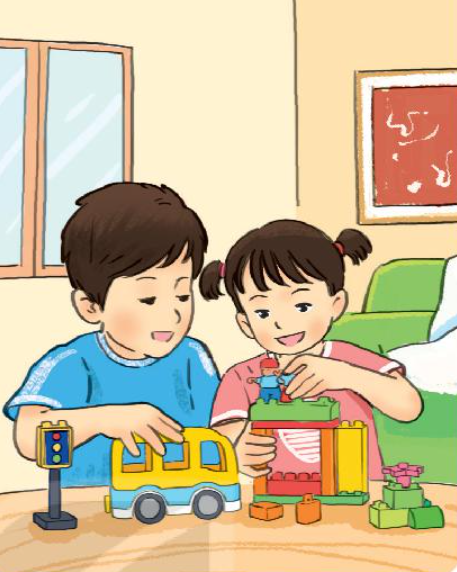 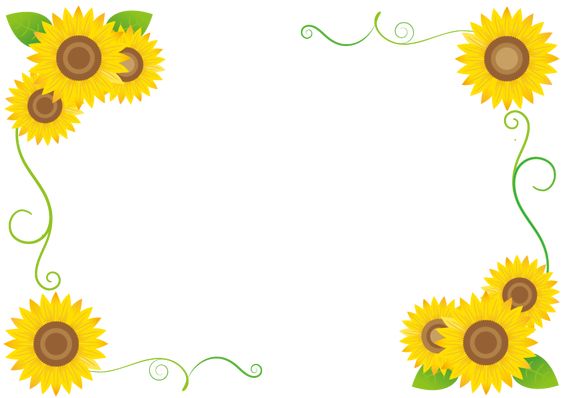 Trả lời câu hỏi
Tớ là lê-gô
Tớ là lê-gô. Nhiều bạn gọi tớ là đồ chơi lắp ráp. Các bạn có nhận ra tớ không?
   Để tớ giới thiệu với các bạn về gia đình của tớ nhé. Tớ có rất nhiều anh chị em. Chúng tớ là những khối nhỏ đầy màu sắc. Hầu hết chúng tớ có hình viên gạch. Một số thành viên có hình nhân vật tí hon và các hình xinh xắn khác.
   Từ những mảnh ghép nhỏ bé, chúng tớ kết hợp với nhau để tạo ra cả một thế giới kì diệu. Các bạn có thể lắp ráp nhà cửa, xe cộ, người máy... theo ý thích. Sau đó các bạn tháo rời ra để ghép thành những vật khác. 
   Chúng tớ giúp các bạn có trí tưởng tượng phong phú, khả năng sáng tạo và tính kiên nhẫn. Nào, các bạn đã sẵn sàng chơi cùng chúng tớ chưa?
(Bảo châu)
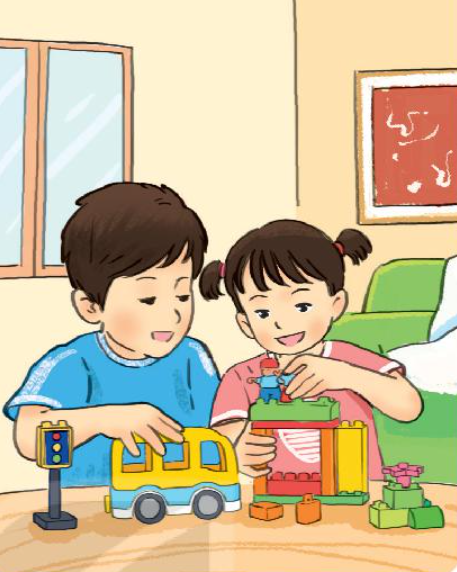 1. Đồ chơi lê-gô còn được các bạn nhỏ gọi là gì?
Tớ là lê-gô
Tớ là lê-gô. Nhiều bạn gọi tớ là đồ chơi lắp ráp. Các bạn có nhận ra tớ không?
   Để tớ giới thiệu với các bạn về gia đình của tớ nhé. Tớ có rất nhiều anh chị em. Chúng tớ là những khối nhỏ đầy màu sắc. Hầu hết chúng tớ có hình viên gạch. Một số thành viên có hình nhân vật tí hon và các hình xinh xắn khác.
   Từ những mảnh ghép nhỏ bé, chúng tớ kết hợp với nhau để tạo ra cả một thế giới kì diệu. Các bạn có thể lắp ráp nhà cửa, xe cộ, người máy... theo ý thích. Sau đó các bạn tháo rời ra để ghép thành những vật khác. 
   Chúng tớ giúp các bạn có trí tưởng tượng phong phú, khả năng sáng tạo và tính kiên nhẫn. Nào, các bạn đã sẵn sàng chơi cùng chúng tớ chưa?
(Bảo châu)
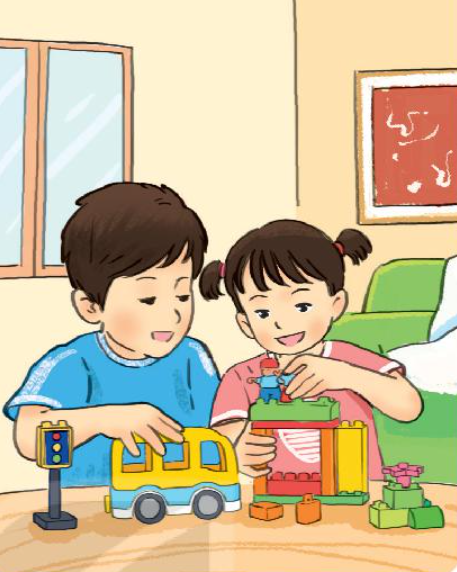 2. Nêu cách chơi lê-gô
Tớ là lê-gô
Tớ là lê-gô. Nhiều bạn gọi tớ là đồ chơi lắp ráp. Các bạn có nhận ra tớ không?
   Để tớ giới thiệu với các bạn về gia đình của tớ nhé. Tớ có rất nhiều anh chị em. Chúng tớ là những khối nhỏ đầy màu sắc. Hầu hết chúng tớ có hình viên gạch. Một số thành viên có hình nhân vật tí hon và các hình xinh xắn khác.
   Từ những mảnh ghép nhỏ bé, chúng tớ kết hợp với nhau để tạo ra cả một thế giới kì diệu. Các bạn có thể lắp ráp nhà cửa, xe cộ, người máy... theo ý thích. Sau đó các bạn tháo rời ra để ghép thành những vật khác. 
   Chúng tớ giúp các bạn có trí tưởng tượng phong phú, khả năng sáng tạo và tính kiên nhẫn. Nào, các bạn đã sẵn sàng chơi cùng chúng tớ chưa?
(Bảo châu)
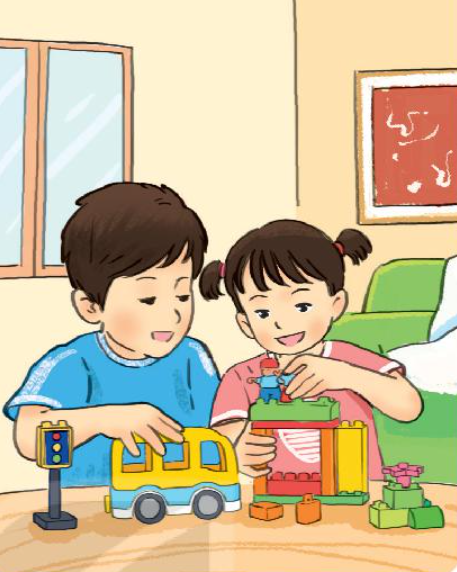 3.  Trò chơi lê-gô đem lại lợi ích gì?
Chọn nội dung phù hợp với mỗi đoạn bài đọc
1. Từ ngữ chỉ đặc điểm của khối lê-gô:
Đầy màu sắc, xinh xắn, hình viên gạch..
2. Đặt câu với từ ngữ vừa tìm được
Vườn hoa nhà em đầy màu sắc.
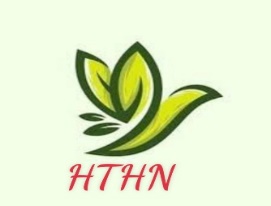 Tiết 3
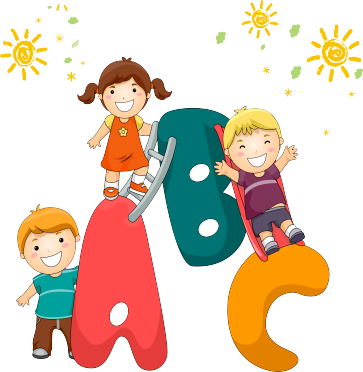 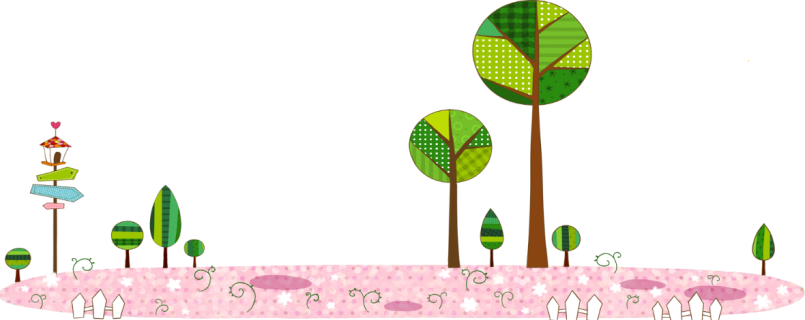 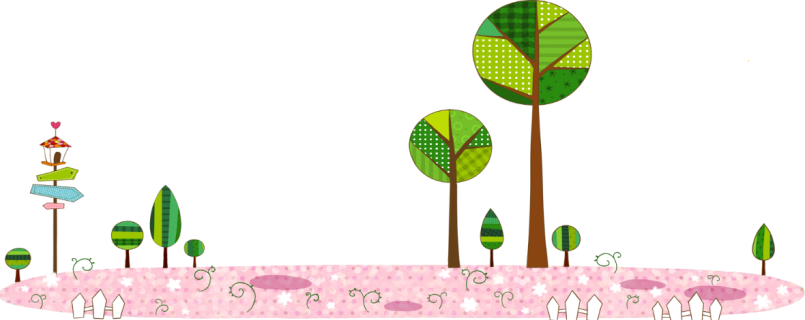 Thứ hai ngày 22 tháng 11 năm 2021
Tiếng việt
Bài 22: Nghe_viết: Đồ chơi yêu thích
__________________________ 
Tiếng việt
Bài 22:Luyện tập:Từ ngữ chỉ sự vật, đặc điểm; Câu nêu đặc điểm
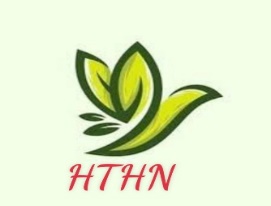 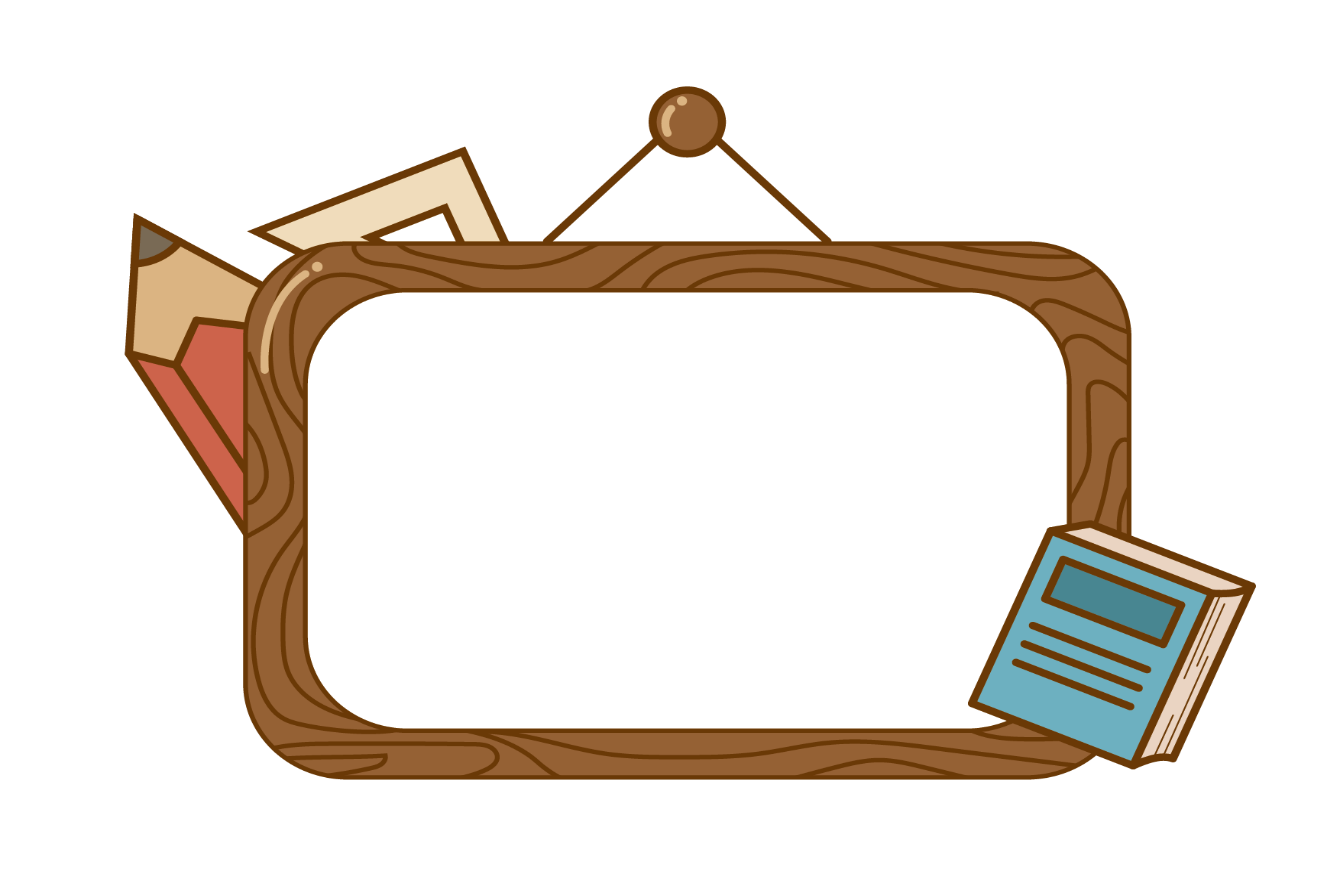 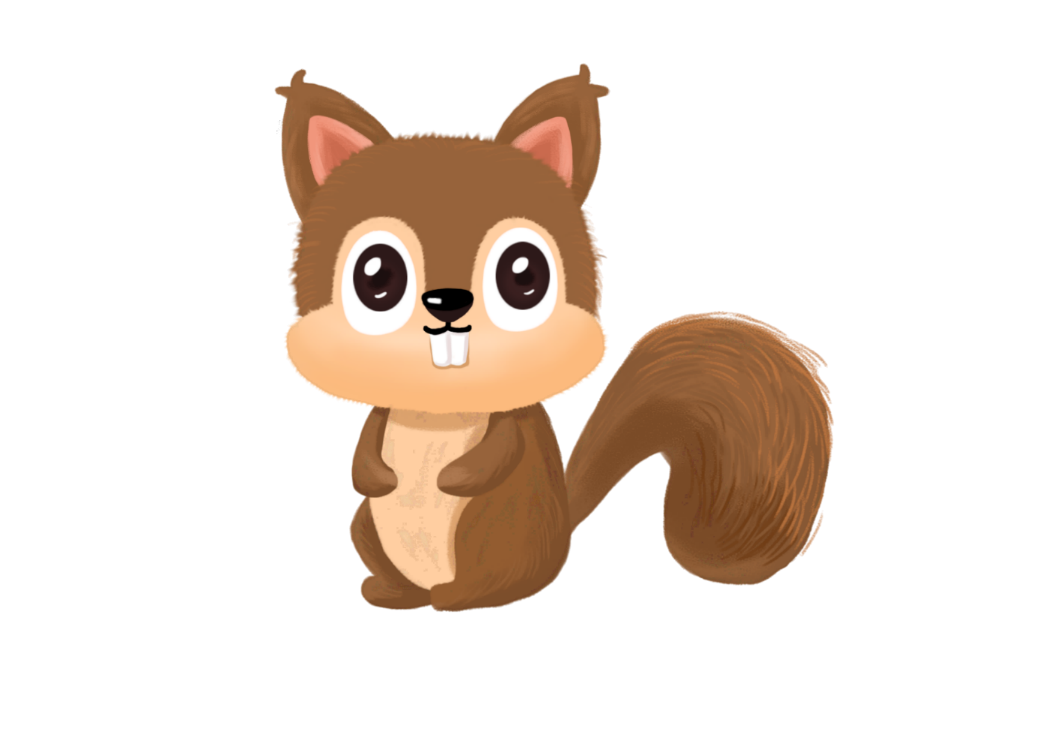 Viết
Đồ chơi yêu thích
Tớ rất thích các đồ chơi truyền thống như diều, chong chóng, đèn ông sao. Tớ cũng thích các đồ chơi hiện đại như
lê-gô, ô tô điều khiển từ xa, siêu nhân. Đồ chơi nào tớ cũng 
giữ gìn cẩn thận.
2. Chọn ng hoặc ngh thay cho ô vuông
ng
ngh
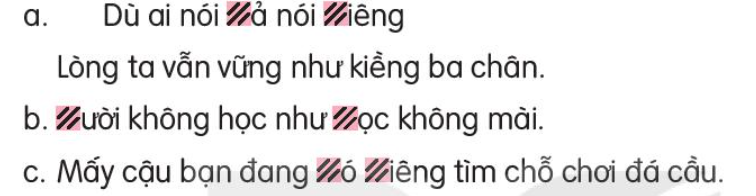 ng
Ng
ng
ngh
[Speaker Notes: .]
3. Chọn a hoặc b
a. Chọn ch hoặc tr thay cho ô vuông
Trung thu                 chung sức           
 chong chóng            trong xanh
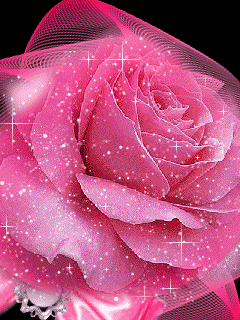 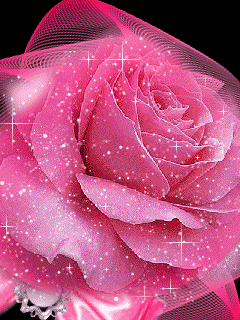 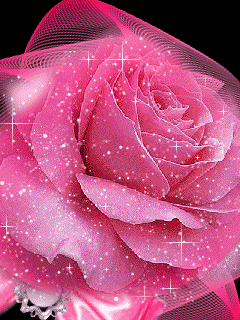 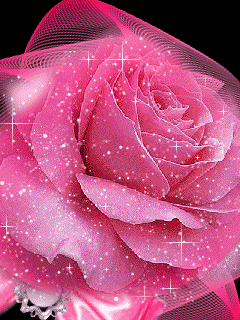 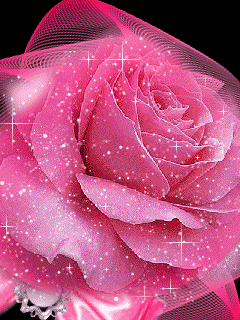 [Speaker Notes: ,]
3. Chọn a hoặc b
b. Chọn uôn hay uông thay cho ô vuông
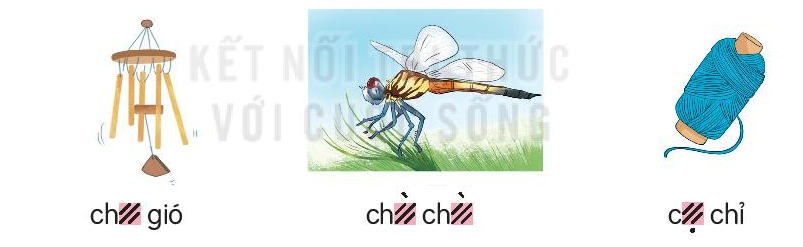 Chuồn choồn
Cuộn chỉ
Chuông gió
[Speaker Notes: .]
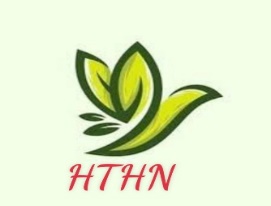 Tiết 4
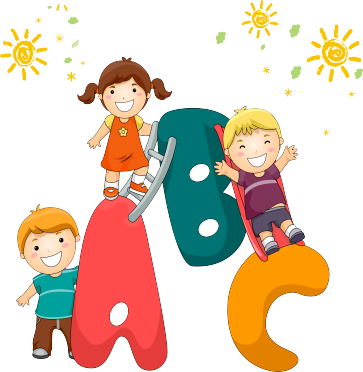 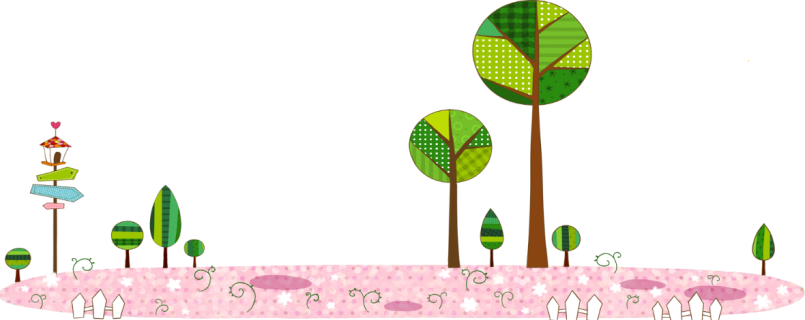 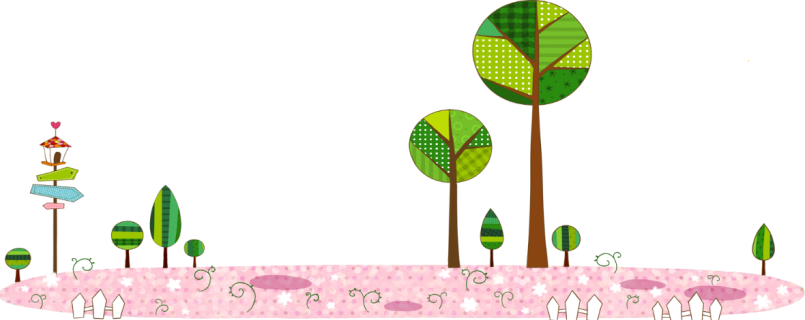 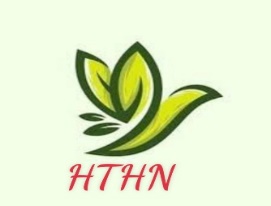 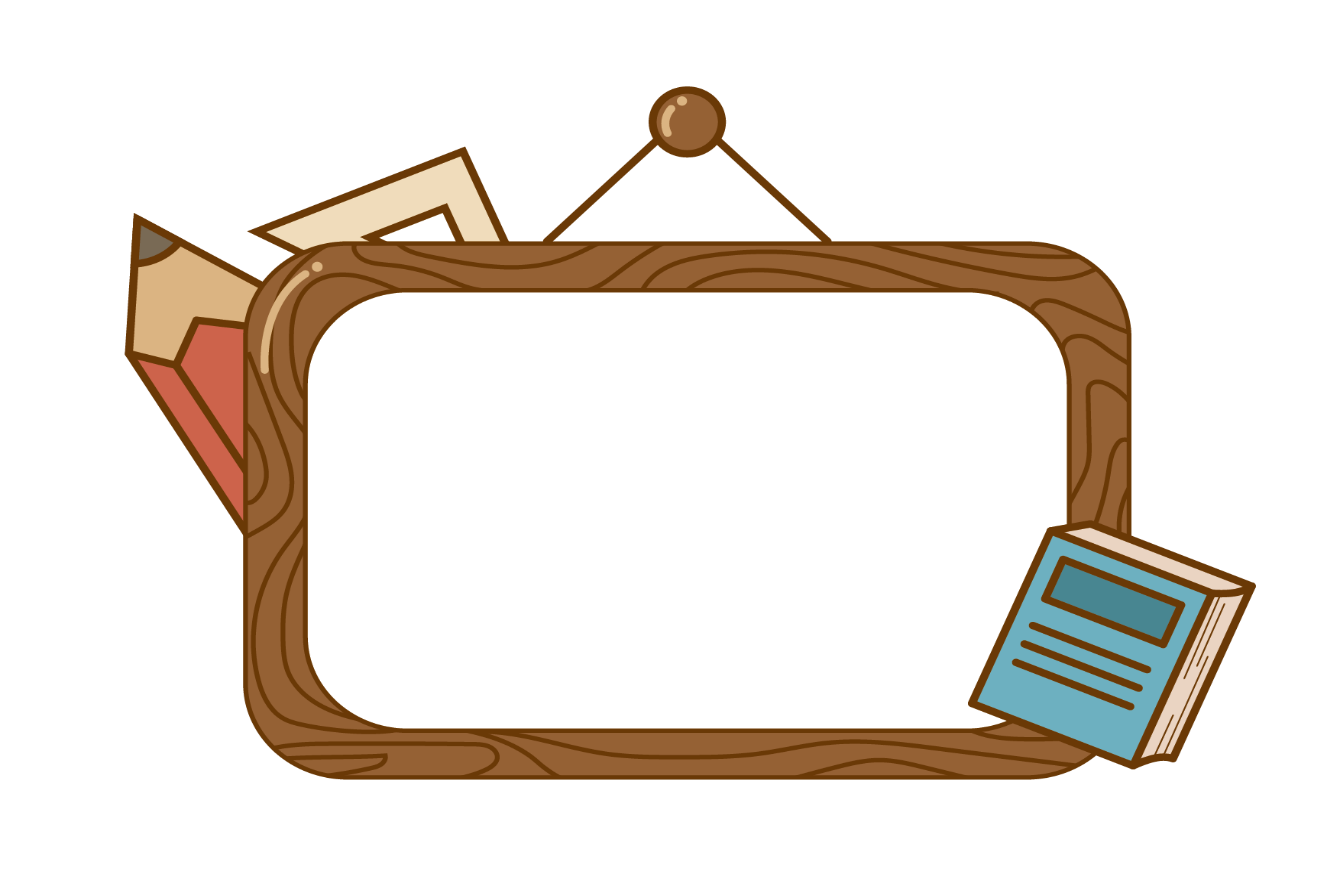 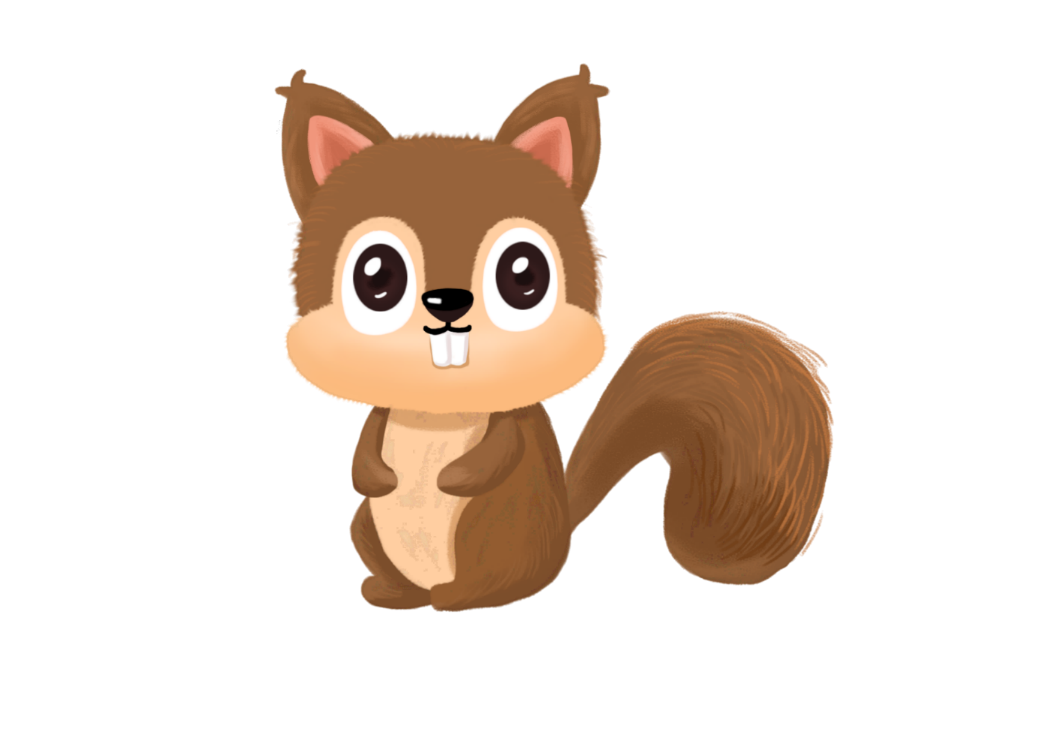 Luyện tập
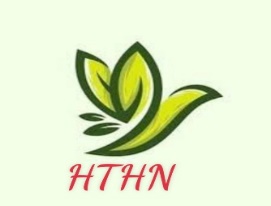 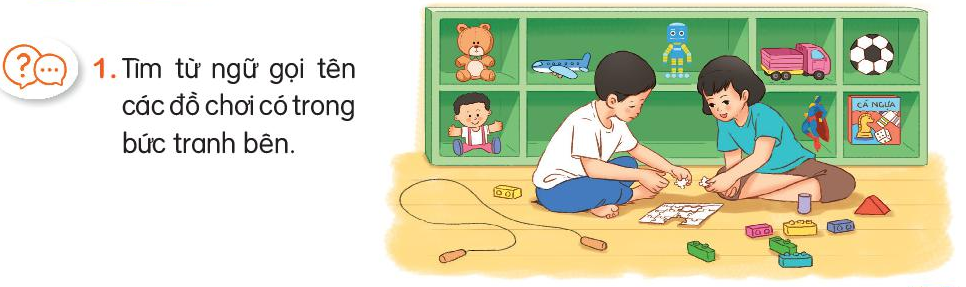 Gấu bông, máy bay, rô-bốt, ô tô, quả bóng, búp bê, lê-gô,sách…….
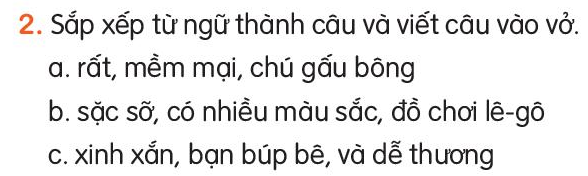 Chú gấu bông rất mềm mại.
Đồ chơi lê-gô có nhiều màu sắc sặc sỡ.
Bạn búp bê xinh xắn và dễ thương.
[Speaker Notes: .]
Thứ ba ngày 23 tháng 11 năm 2021
Tiếng việt
Bài 22: Viết đoạn văn giới thiệu một đồ chơi
__________________________ 
Tiếng việt
Bài 22: Đọc mở rộng
3. Đặt một câu nêu đặc điểm của đồ chơi
M. Cuốn sách có rất nhiều điều kì thú.
[Speaker Notes: .]
Luyện viết đoạn
1. Giới thiệu các đồ chơi mà trẻ em yêu thích
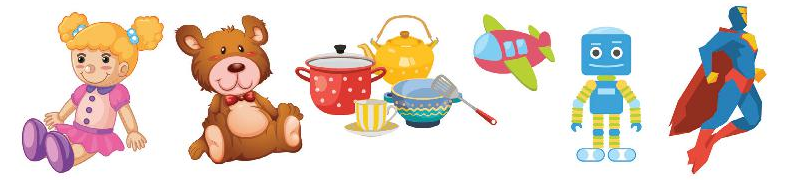 Một số món đồ chơi mà trẻ em thích như: Búp bê, gấu bông, đồ hàng, siêu nhân, lê-gô, máy bay
[Speaker Notes: .]
2. Viết 3-4 câu giới thiệu một món đồ chơi mà em thích
G: - Em muốn giới thiệu đồ chơi nào?
Đồ chơi đó có đặc điểm gì nổi bật? (chất liệu, hình dáng, màu sắc…)
Em có nhận xét gì về đồ chơi đó?
Em rất thích đồ chơi gấu bông của em. Đó là món quà mẹ mua cho em nhân dịp sinh nhật. Chú gấu bông được làm từ lông mịn, có màu trắng tinh rất xinh xắn. Gấu bông to bằng người em, em có thể dùng ôm khi đi ngủ. Với em, gấu bông như một người bạn đồng hành và chơi đùa cùng với em. Em rất yêu quý món đồ chơi này và sẽ giữ gìn nó thật cẩn thận.
[Speaker Notes: .]
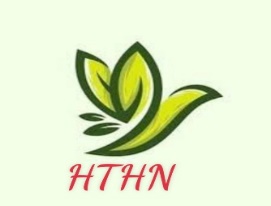 Tiết 5
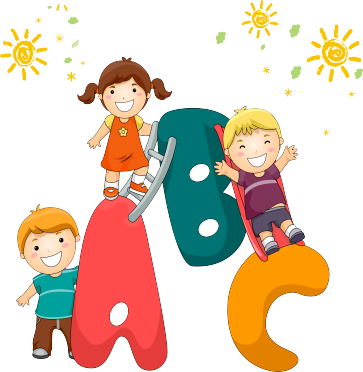 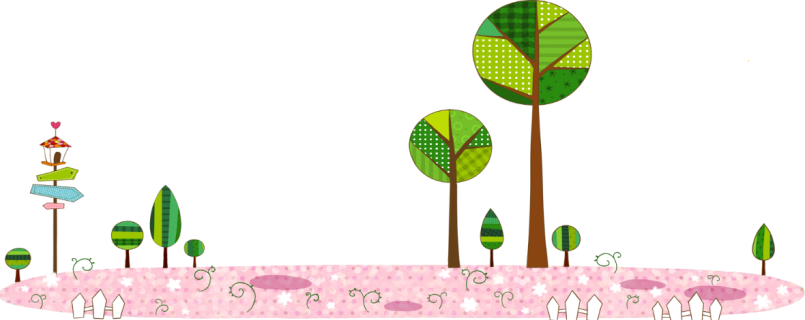 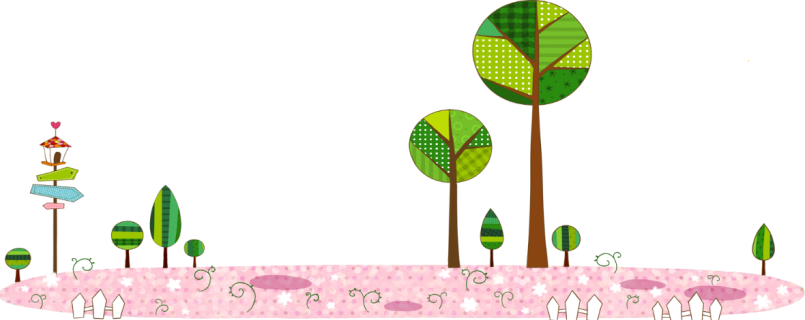 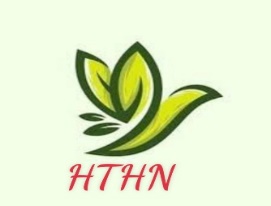 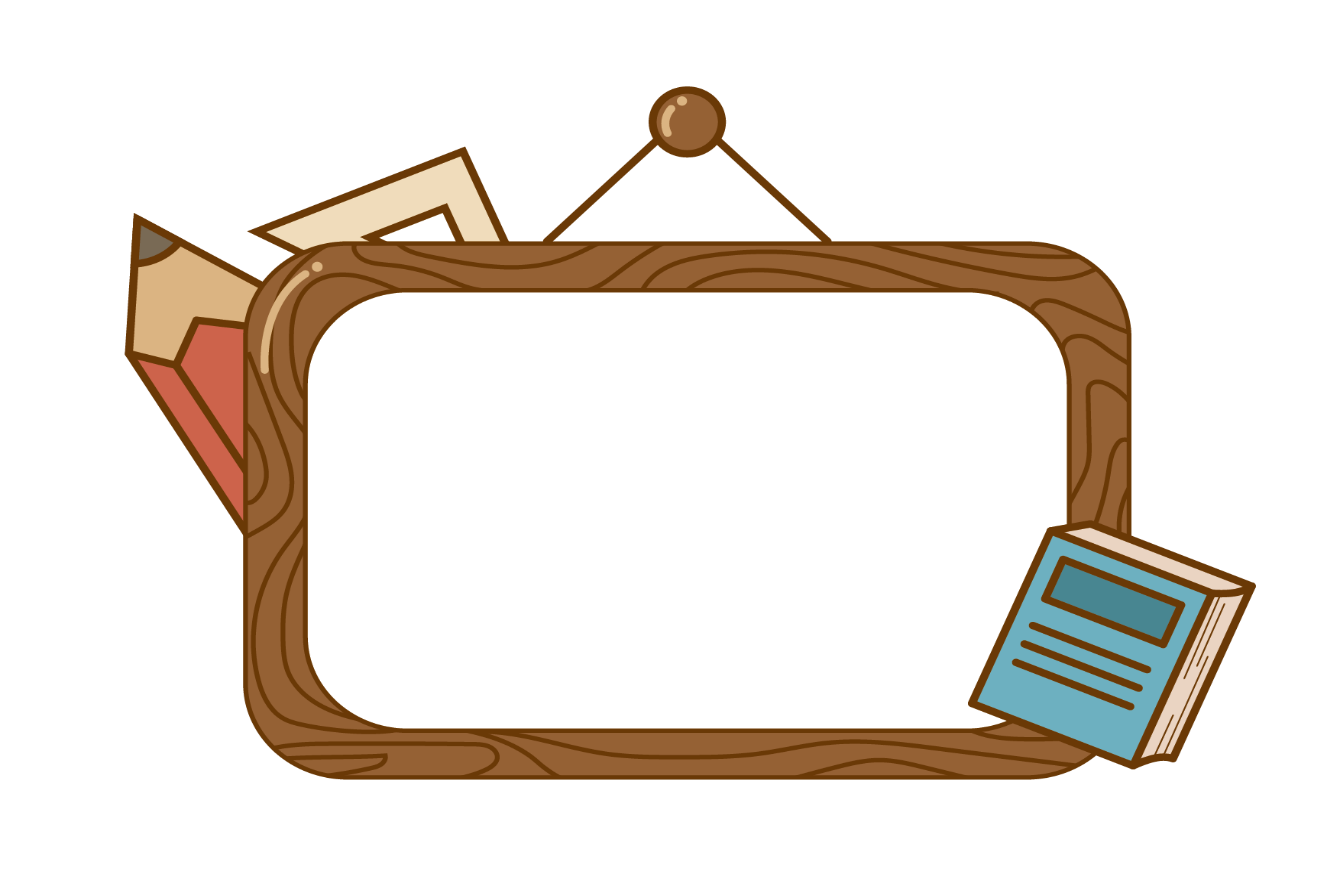 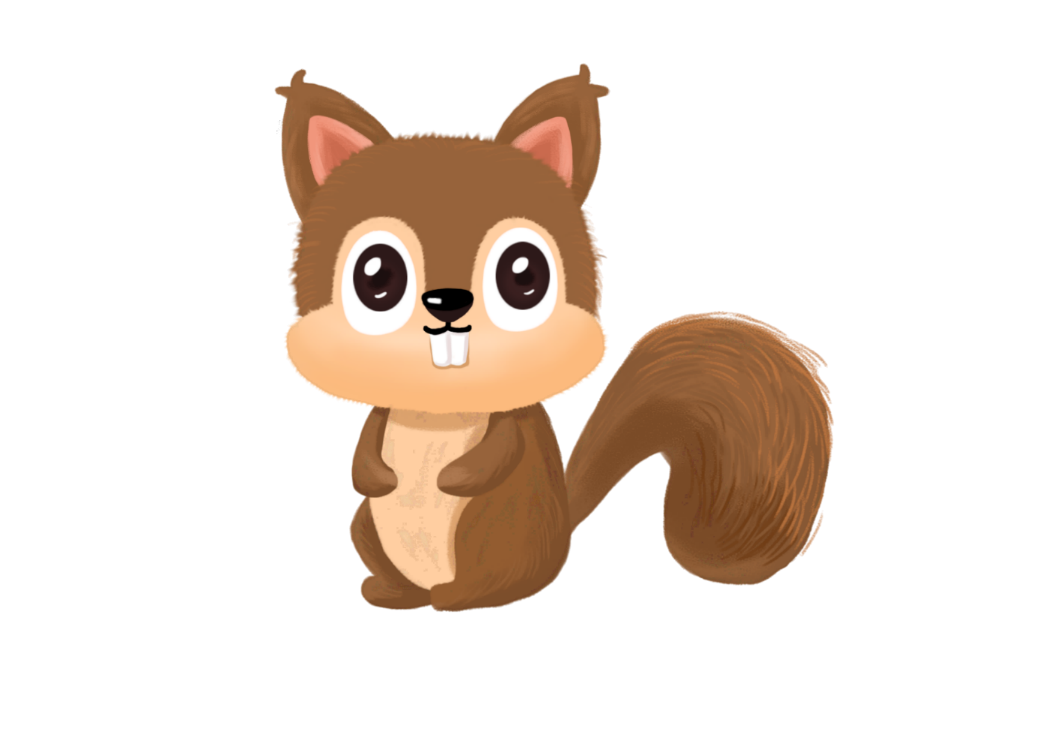 Đọc mở rộng
1. Tìm đọc bài hướng dẫn tổ chức trò chơi hoặc hoạt động tập thể
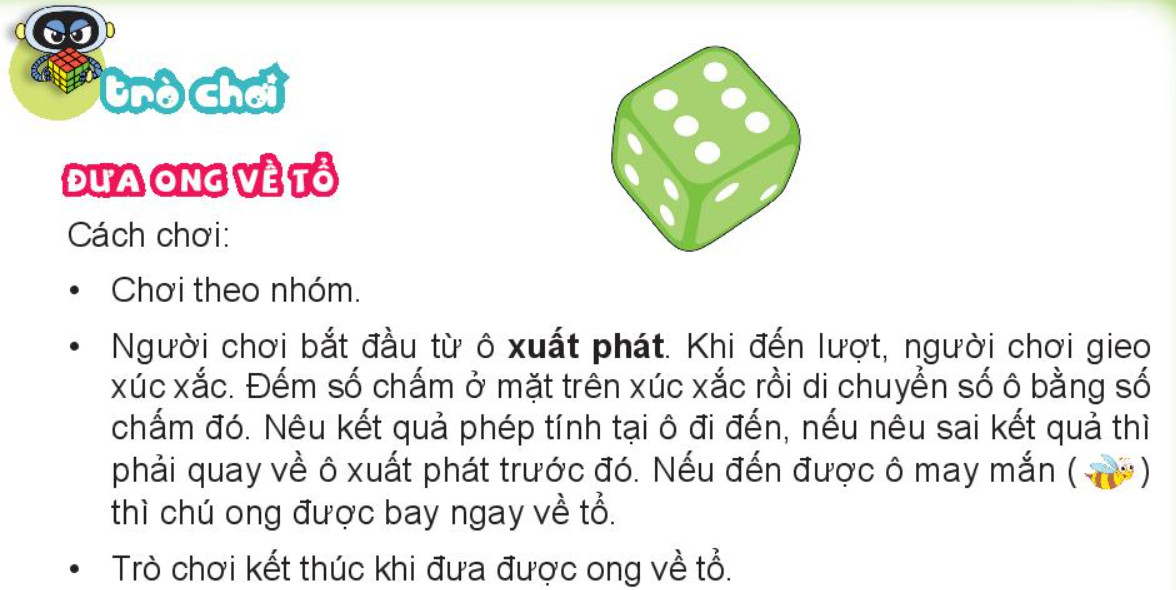 [Speaker Notes: .]
2. Ghi lại các bước tổ chức trò chơi hoặc hoạt động tập thể mà em yêu thích
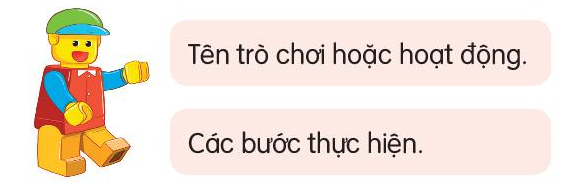 [Speaker Notes: .]
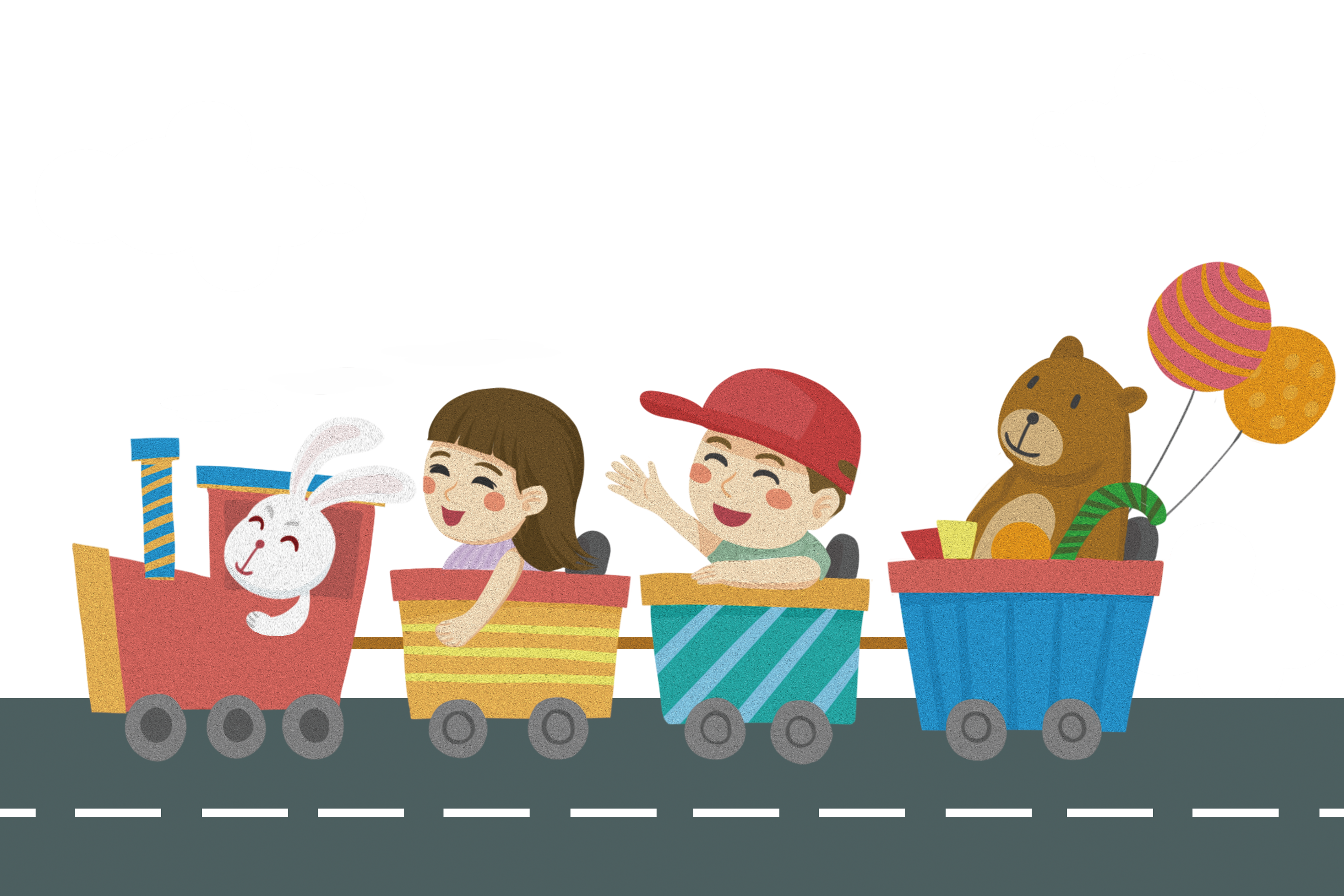 CHÀO TẠM BIỆT